Cooperating Teacher Training
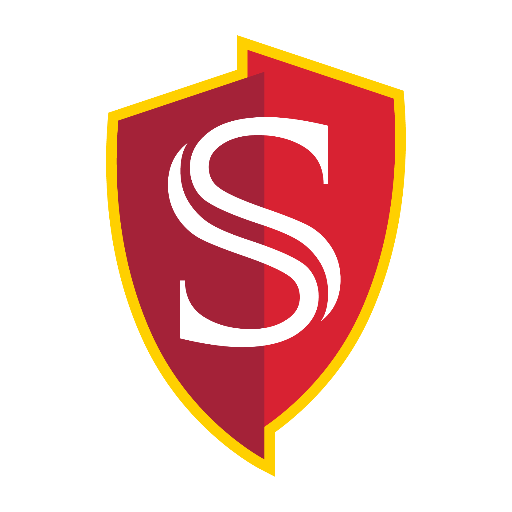 Using the 5D+ Rubric for feedback and growth (MSCP) 

(ESTIMATED Completion time: 2 hours)
Please refer to your copies of the 5D+ Framework, and 5D+ Rubric throughout this training.
Introduction
Thank you for partnering with the CSU Stanislaus Department of Teacher Education in the important work of developing a new generation of educators.

Our VISION OF WHY TEACHERS MATTER

Socio-economic advantages, language, disabilities, and race too often predict academic outcomes in the Central Valley. It is increasingly urgent for schools to improve educational achievement, and break the persistence of inequity. The teacher credential program deepens this commitment by recruiting, preparing, and supporting educators who are strongly equipped to make sure that all students succeed, regardless of circumstance.
Each student deserves a Teacher who…
These are our prioritized skills for new teachers.
Creates an equitable and effective environment for student learning
Skillfully demonstrates deep subject matter and pedagogical knowledge
Is culturally responsive and work with diverse populations
Designs and adapts instruction to make subject matter meaningful for all students
Employs ongoing assessment to diagnose students’ needs and make appropriate adjustments
Demonstrates professionalism and thrives on opportunities to learn and collaborate
This is why we use the 5D+ Rubric to develop new teachers in our program
5 Dimensions of Teaching and Learning” is a framework created by the University of Washington Center for Educational Leadership.

This framework provides the foundation for the 5D+ Rubric.
The rubric is a tool for growth and effective feedback.
5D+ Instructional framework
An instructional framework is a set of descriptions of teaching behaviors that are linked to improving student learning, and based on research
This framework provides the vision for high-quality teaching and organizes the characteristics of classroom instruction into 5 dimensions:
PURPOSE
STUDENT ENGAGEMENT
ASSESSMENT FOR STUDENT LEARNING
CLASSROOM ENVIRONMENT AND CULTURE
CURRICULUM AND PEDAGOGY
Center for Educational Leadership- University of Washington- College of Education
Recommended reading (15-20 minutes)
Read over the 5D Instructional Framework. 
It may be helpful for you to print this document (2 pages) and highlight key words in each subdimension. 
Think about how you might use the guiding questions to reflect upon your own teaching.
Center for Educational Leadership- University of Washington- College of Education
the framework provides the foundation. But What does the 5D+ Rubric do?
Guides the observation and analysis of teaching and learning.
Is a tool for evidence based conversations.
Provides support for collaboration and inquiry.
Helps the developing teacher identify specific strengths and next steps for growth.
Center for Educational Leadership- University of Washington- College of Education
Core Ideas in each dimension
Center for Educational Leadership- University of Washington- College of Education
5D+ Rubric for Instructional growth: PUrpose
Read over the Purpose dimension in the 5D+ rubric. 
How does each skill progress from Unsatisfactory to Distinguished levels?
Highlight and note what is added from one level to the next.

CHECK POINT: What is the main difference between the proficient and distinguished levels?

                     The level of student ownership and independence
5D+ Rubric for Instructional growth: student engagement
Read over the Student Engagement dimension in the 5D+ rubric. 
How does each skill progress from Unsatisfactory to Distinguished levels?
Highlight and note what is added from one level to the next.

CHECK POINT:  What is the difference between the Basic and Proficient levels in the Quality of Questioning subdimension?
		Teacher assists students in clarifying their thinking with one 			another.
5D+ Rubric for Instructional growth: Curriculum and pedagogy
Read over the Curriculum and Pedagogy dimension in the 5D+ rubric. 
How does each skill progress from Unsatisfactory to Distinguished levels?
Highlight and note what is added from one level to the next.


CHECK POINT: in CP5, if a teacher provides scaffolds, but does not release any responsibility to students, then the level is considered to be:
		Unsatisfactory
5D+ Rubric for Instructional growth: Assessment for Student learning
Read over the Assessment dimension in the 5D+ rubric. 
How does each skill progress from Unsatisfactory to Distinguished levels?
Highlight and note what is added from one level to the next.

CHECK POINT:  In A4 (Teacher use of formative assessments), proficient level- teachers should make in-the-moment instructional decisions based on:

		Student understanding, not just the completion of tasks
5D+ Rubric for Instructional growth: Classroom environment and culture
Read over the Classroom environment and culture dimension in the 5D+ rubric. 
How does each skill progress from Unsatisfactory to Distinguished levels?
Highlight and note what is added from one level to the next.

CHECK POINT:  If learning routines for discussion and collaborative work are present but not effective, the level of skill for CEC2 is:
				Basic
5D+ Rubric for Instructional growth: Professional collaboration & communication
Read over the Professional Collaboration & Communication dimension in the 5D+ rubric. 
How does each skill progress from Unsatisfactory to Distinguished levels?
Highlight and note what is added from one level to the next.

CHECK POINT:  What are two differences between the Basic and Proficient levels in PCC2?
		Teacher uses multiple tools to communicate student progress, and 			considers the language needs of parents and guardians.
Now that you’re more familiar with the 5D+ Frame work and Rubric,
Please consider how you might use these as tools to provide more targeted feedback to your student teacher…
Use the Guiding Questions (in the framework) during co-planning
Cooperating Teacher: “Tomorrow you’re going to lead the math lesson on perimeter.  Let’s think about the Purpose for this lesson. One of the guiding questions we can focus on is, how we can word the learning target to clearly communicate what students will know and be able to do as a result of this lesson. What do we want as evidence of student learning?”
Use the guiding questions to think about how you might gather data for a lesson
Cooperating Teacher: “I wonder how much ownership of learning our kids are showing. Let’s focus on Student Engagement in tomorrow’s science lesson. While I’m teaching the lesson, you can observe (one-teach-one observe) and use this classroom diagram to check off which kids are the ones asking questions and being called on. Maybe we’ll see a pattern on how participation is distributed.”
Use the rubric to provide specific feedback
Cooperating Teacher debriefs with student teacher about a writing lesson where the student teacher lead the instruction, and noticed that the student teacher never gave students any time for independent work, but guided every step of each task for the students, while they copied from the board.

	“Let’s take a look at your use of scaffolds (Curriculum and Pedagogy, CP5). You did a great job providing support and guiding them to write using text-based evidence. The students were all following along and engaged in that process… This was developing the targeted concept, but how do you think you did on releasing that responsibility to students? Next time, try giving students a chance to write their own sentence, then see how they did…”
the rubric to provide specific feedback
Cooperating teacher:  “Let’s take a look at Classroom Environment- Use of learning time. Where do you think you are in this area? If you… (specific strategy) tomorrow,  I think you can get to that next level.”
Use the Rubric to identify areas to target growth, and provide more support
If you notice your student teacher struggling in several different areas, this is typical for a new teacher. See if you can identify one dimension in the 5D+ rubric that pinpoints one challenge. Then, have a conversation with your student teacher to tell them his/her:
strengths in that area, then what they’re on the verge of doing. 

Use the rubric to provide specific suggestions to move them up from the current level to the next.  
Have the student teacher write these suggestions down to implement tomorrow, and ask him/her what you could do to further explain or model.
View these  videos for more information: https://vimeo.com/77722828

https://www.youtube.com/watch?v=tRAjgUBkTbs
You have completed Clinical Training module focusing on Using the 5D+ Rubric.
This 5D+ Framework and Rubric align with the CA Teacher Performance Expectations and can be effective tools to provide feedback for your student teacher. The rubric will also be used as the student teacher’s summative evaluation at the end of the semester. They will use the rubric to identify goals for new teacher induction. 


It is important to remember that your student teacher is just beginning their profession as a teacher. Therefore, it is not realistic for them to be at the proficient or distinguished levels at this point, except for a few areas where they may demonstrate exceptional skill.  Aim for feedback that targets where they currently are- to get them to the next level. 